EOSC Architecture and Interoperability Guidelines
Giacinto Donvito/INFN, EOSC-hub Technical Coordinator and WP10 Leader

Luxembourg, 8-9 October 2019
Dissemination level: Confidential
WP10 Technical Coordination
Objectives:
Define the technical roadmap, with external and internal input from user and service providers’ requirements, existing and planned services, technologies, standards, frameworks.
Contribute to external standardisation bodies and relevant initiatives.
Define the criteria for inclusion of new services into the catalogue and asses conformance.
Identify solutions to community requirements and lead their integration into the service portfolio.
Provide support WP13 service operators/managers about technical solutions.
Number of Tasks: 4
Number of Participants: 10
Efforts planned RP1: 101 PMs
‹#›
1st EOSC-hub Review, Luxembourg 8-9 Oct 2019
Key Exploitable Results WP10
Researchers and 
research communities: 
Empower my research
Educate, inform and support my team and community
Services in the EOSC Service Portfolio
EOSC Portal
and 
Marketplace
EOSC Hub Operators: Develop the EOSC landscape
Service Providers: 
Provide services for 
Researchers
Rules of Participation
Training courses and materials
Internal services in the Hub portfolio
Service Management System
Interoperability & Integration Guidelines
Business and sustainability models for services and the Hub
Digital Innovation Hub: 
platform for industrial collaborations with EOSC
Enterprise: Develop, expose and grow my services
‹#›
1st EOSC-hub Review, Luxembourg 8-9 Oct 2019
Landscape and Service Composability
Overarching concepts
Landscape & EOSC Architecture Working Group
End-to-end service composition
EOSC Interoperability Guidelines & Interoperability Framework
Landscape
Analysis of EOSC Pilot recommendations on Service Architecture
Commission Staff Working Document on the implementation roadmap for the European Open Science Cloud 
‘Architecture’ Action Line
EOSC Architecture WG
EOSC-hub representative contributing to the WG
The WG will propose the technical framework required to enable and sustain an evolving EOSC federation of systems
EOSC interoperability layer: standards, APIs and protocols that will facilitate interoperable services
1st EOSC-hub Review, Luxembourg 8-9 Oct 2019
‹#›
End-to-end Composition of Services
Fostering service composability to create new added-value solutions for research
Promote the adoption of standards
Perform service integration activities

Typical service combinations
Re-using federation services to implement basic features (e.g. AAI, monitoring, accounting)
Adopt common services to better exploit compute, storage and data resources (e.g. EGI Cloud Compute, EUDAT B2FIND, INDIGO Orchestrator)
Create new scientific workflows as combination of more services
1st EOSC-hub Review, Luxembourg 8-9 Oct 2019
‹#›
EOSC Interoperability Guidelines
Technical Interoperability Guidelines in terms of suggested EOSC standards and interfaces/APIs
Lower the barriers to allow services to interact and work together
Benefits:
Scientists can rely on e-Infrastructures and EOSC-compliant services for implementing the basic features
Federated and common services can interoperate (e.g. AAI or accounting services from different initiatives)
Interoperability guidelines as implementation of the EOSC interoperability layer (--> EOSC Architecture WG)
Based on existing community practices, well-known standards and interfaces
Adoption should not be forced but as a natural consequence of the advantages for a service
1st EOSC-hub Review, Luxembourg 8-9 Oct 2019
‹#›
Service composability - Examples
EOSC Technical Support enables integration working with the community
EGI FedCloud
DODAS Analytics
EGI Check-in
CREODIAS DATA HUB1
Sentinel Hub2
B2Access
+
+
+
+
Service already interoperable thanks to the adoption of a common standard (OGC WMS).
Standard adoption reduces the cost of the integration work
OGC WMS
Developer
Developer
OGC WMS
Solution of integrated services can be reused in similar use cases
DODAS thematic service
EOSC Technical Support can support community for the integrated usage
New workflow for scientific analysis
‹#›
1st EOSC-hub Review, Luxembourg 8-9 Oct 2019
EOSC Technical Architecture
The approach
Reference architecture
Define the EOSC Building Blocks
EOSC Technical Architecture
Access Enabling and Federation Tools Building Blocks
Common service Building Blocks
Thematic services Building Blocks
Technical Roadmap
EOSC Reference Architecture
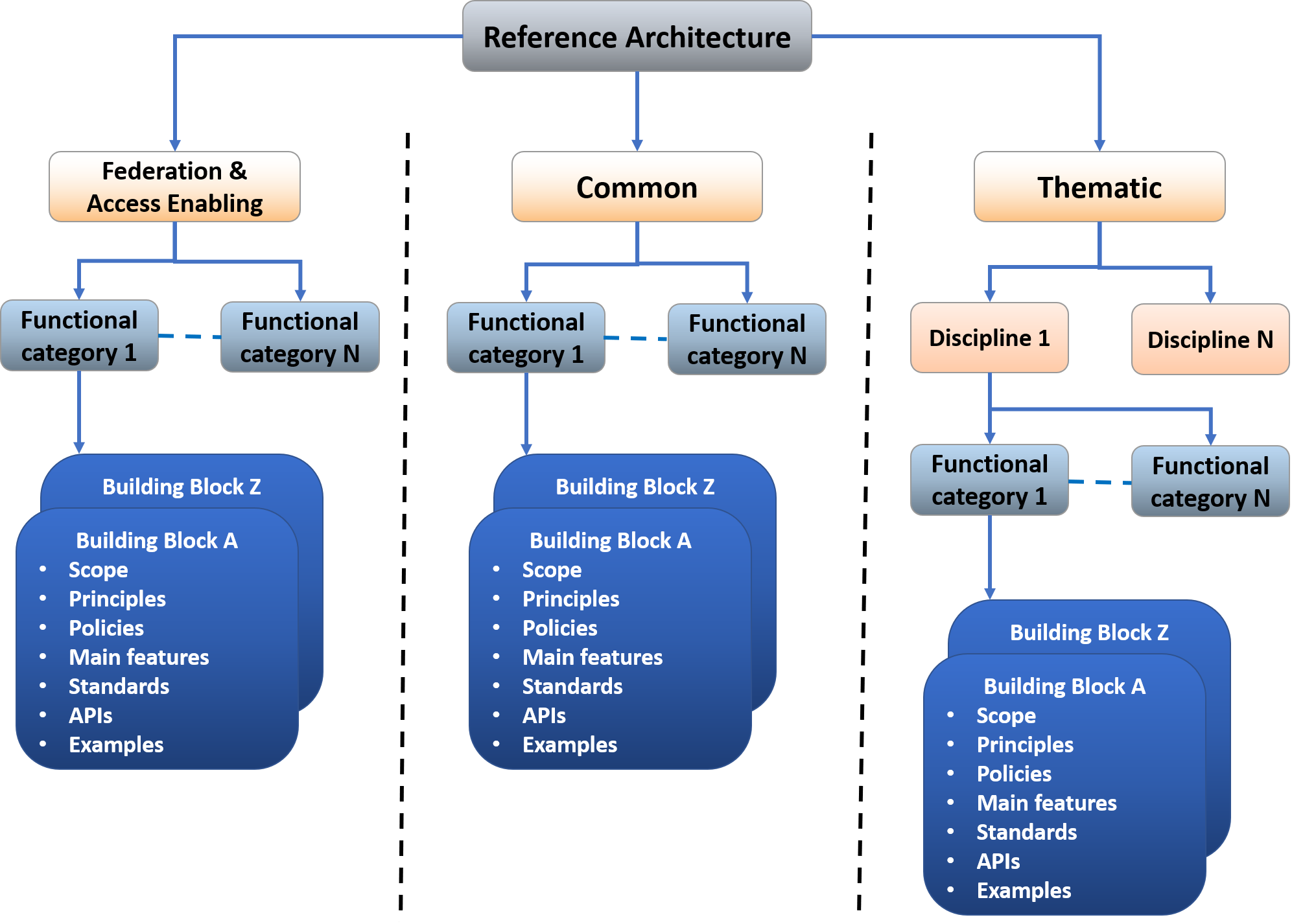 Reference architecture: template solution for an architecture 
common vocabulary
list of functions and some indication of their interfaces (or APIs)
internal/external interactions

EOSC Technical Architecture
Infrastructure level
Working on defining:
Main blocks, functions, interfaces, APIs, standard as technical concepts, common vocabulary
1st EOSC-hub Review, Luxembourg 8-9 Oct 2019
‹#›
Define the Building Blocks of the EOSC architecture
Identify and define EOSC architecture building blocks for Access Enabling and Federation, Common and Thematic services
Common approach for all service categories
Mapping the features to Technical Specifications including High-level architecture & Interoperability guidelines
Iterative approach to identify building blocks and improve the technical specification
Start from the most relevant use cases
Define the technical specification and get feedback
Involve external people with expertise in the area
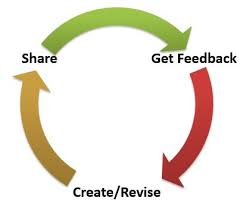 1st EOSC-hub Review, Luxembourg 8-9 Oct 2019
‹#›
Family of EOSC Compliant Services per Block
Services in a Building Block
Follow the EOSC technical specification
Are interoperable
Examples:
AAI services compliant with the AARC Blueprint
Monitoring/Accounting systems able to exchange/share information
Building Block
1st EOSC-hub Review, Luxembourg 8-9 Oct 2019
‹#›
Technical specification template per Block
Introduction
Short description of the building block highlighting its main functions
High-level Service Architecture
Reference architecture of the building block highlighting the interfaces towards the other building blocks
It does not refer to any specific service
Adopted Standard
List with references of the main adopted standards and protocols/API
Interoperability guidelines
Describe how similar services can be made interoperable with this macro-feature
Examples of solutions implementing this specification
Services compliant with this specification
‹#›
1st EOSC-hub Review, Luxembourg 8-9 Oct 2019
EOSC Technical Architecture - Functional view
GUI/API
Users
Thematic services
Common services
EOSC Portal
Federated Discovery and Brokerin,/supporting (Federated AAI)
Federations tools
AAI, Accounting, monitoring, Helpdesk, etc.
Other Portals and Marketplace
Data/Compute/Storage Resources
1st EOSC-hub Review, Luxembourg 8-9 Oct 2019
‹#›
Access Enabling and Federation Services
1st EOSC-hub Review, Luxembourg 8-9 Oct 2019
‹#›
Access Enabling and Federation services
Building block as any key access-enabling and federation function needed to operate the EOSC.
Leveraged on experiences from large European e-infrastructure to identifies the needed services
Part of the EOSC Hub Portfolio
Technical specifications for each of these services
1st EOSC-hub Review, Luxembourg 8-9 Oct 2019
‹#›
Access Enabling and Federation services – Technical SpecificationAn example: AAI
Standards
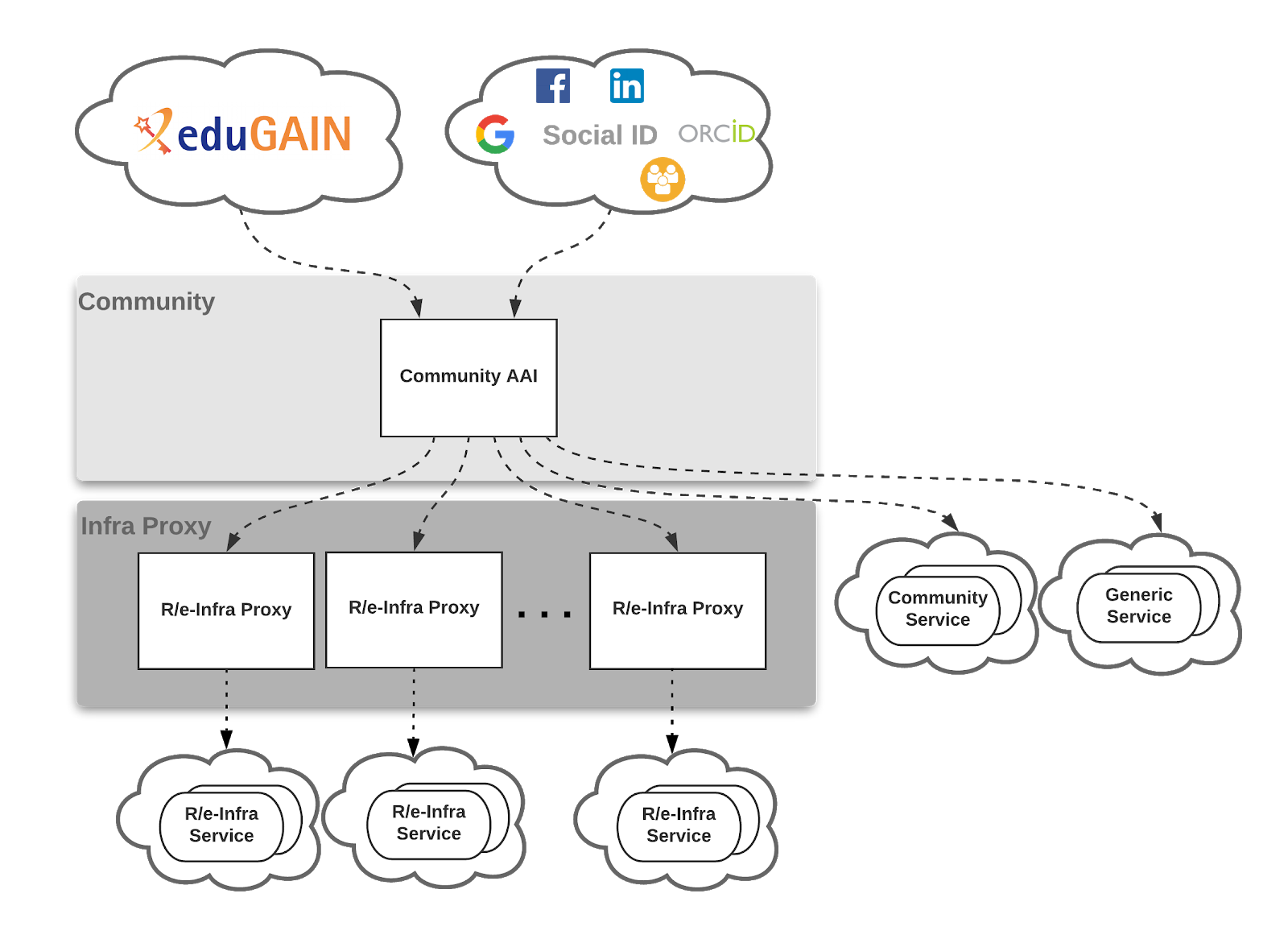 Technical specification ready for public comments
High-level Service Architecture
Interoperability Guidelines
1st EOSC-hub Review, Luxembourg 8-9 Oct 2019
‹#›
Common Services
1st EOSC-hub Review, Luxembourg 8-9 Oct 2019
‹#›
Building Blocks in Common Services (1/2)
In Common Services, a building block is a technical function that
offer added value on top of the EOSC resources (computing, storage, etc.)
can be adopted by multiple thematic services
Examples of building blocks
IaaS VM/Container management, Cloud Orchestration, metadata management, making scientific artefacts FAIR, etc.
A macro-feature can be offered by one or more generic services
Number of relevant building blocks in Common Services can be huge
Different technical areas
Need to prioritise
Starting from the most relevant for users -> use cases requirements
1st EOSC-hub Review, Luxembourg 8-9 Oct 2019
‹#›
Building Blocks in Common Services (2/2)
Split the work leveraging on technical areas
EOSC-hub technical areas






Other tech areas suggested by other initiatives
E.g. OpenAIRE suggested to add Scholarly Communication
1st EOSC-hub Review, Luxembourg 8-9 Oct 2019
‹#›
Feature 1
EOSC Technical Architecture
Users
GUI/API
Feature 8
Feature 2
Feature 3
Feature 4
Feature 5
Feature 6
Feature 7
Std interfaces
Std interfaces
Std interfaces
Std interfaces
Std interfaces
Std interfaces
Std interfaces
Std interfaces
Thematic services
Common services
Workflow Management
Scholarly Communication
EOSC Portal
Federated Discovery and Brokerin,/supporting (Federated AAI)
Federations tools
AAI, Accounting, monitoring, Helpdesk, etc.
Data Management
Compute
Other Portals and Marketplace
Data/Compute/Storage Resources
1st EOSC-hub Review, Luxembourg 8-9 Oct 2019
‹#›
Common ServicesBuilding Blocks per technical area
1st EOSC-hub Review, Luxembourg 8-9 Oct 2019
‹#›
Common ServicesBuilding Blocks per technical area
1st EOSC-hub Review, Luxembourg 8-9 Oct 2019
‹#›
Common ServicesBuilding Blocks per technical area
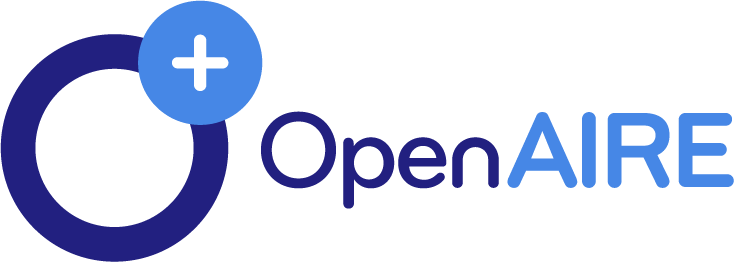 1st EOSC-hub Review, Luxembourg 8-9 Oct 2019
‹#›
Common services – Technical SpecificationAn example: Cloud IAAS VM Management
Standards & API
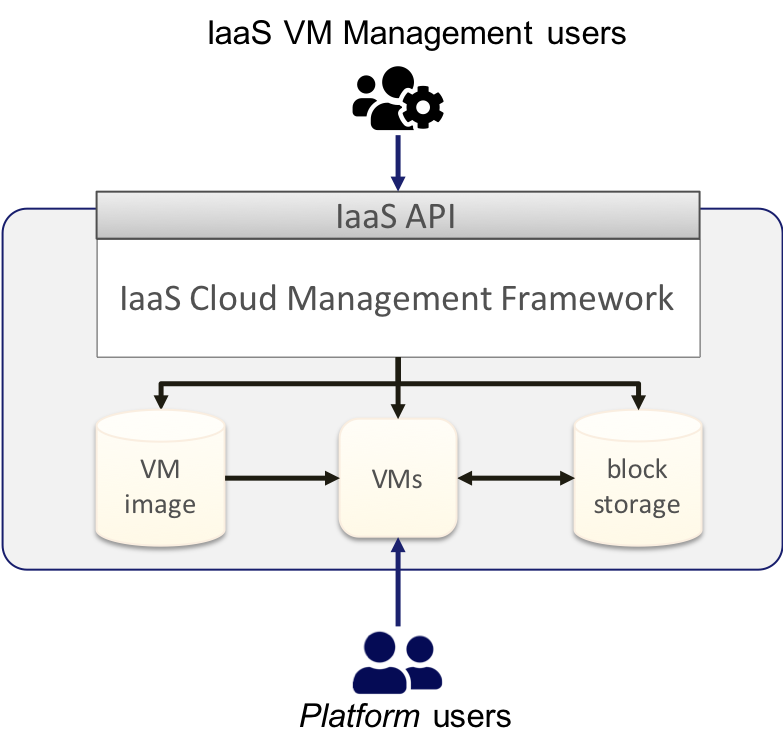 High-level Service Architecture
Technical specification ready for public comments
Interoperability Guidelines
1st EOSC-hub Review, Luxembourg 8-9 Oct 2019
‹#›
EOSC Technical Architecture
Users
GUI/API
APIs and std interfaces
APIs and std interfaces
APIs and std interfaces
APIs and std interfaces
APIs and std interfaces
APIs and std interfaces
APIs and std interfaces
APIs and std interfaces
APIs and std interfaces
APIs and std interfaces
APIs and std interfaces
APIs and std interfaces
APIs and std interfaces
APIs and std interfaces
APIs and std interfaces
APIs and std interfaces
Thematic services
Workflow Management
Cloud Orchestrator
Big Data Analityics
Metadata management
Making science products FAIR
Data Annotation
Cloud IaaS
Data Discovery
Common services
EOSC Portal
Federated Discovery and Brokerin,/supporting (Federated AAI)
Federations tools
AAI, Accounting, monitoring, Helpdesk, etc.
Other Portals and Marketplace
APIs and std interfaces
Data/Compute/Storage Resources
1st EOSC-hub Review, Luxembourg 8-9 Oct 2019
‹#›
EOSC Technical Architecture
Users
GUI/API
APIs and std interfaces
APIs and std interfaces
APIs and std interfaces
APIs and std interfaces
APIs and std interfaces
APIs and std interfaces
APIs and std interfaces
APIs and std interfaces
APIs and std interfaces
APIs and std interfaces
APIs and std interfaces
APIs and std interfaces
APIs and std interfaces
APIs and std interfaces
APIs and std interfaces
APIs and std interfaces
Thematic services
Workflow Management
Cloud Orchestrator
Big Data Analityics
Metadata management
Making science products FAIR
Data Annotation
Cloud IaaS
Data Discovery
Common services
EOSC Portal
Federated Discovery and Brokerin,/supporting (Federated AAI)
Federations tools
AAI, Accounting, monitoring, Helpdesk, etc.
Other Portals and Marketplace
APIs and std interfaces
Data/Compute/Storage Resources
1st EOSC-hub Review, Luxembourg 8-9 Oct 2019
‹#›
Thematic Services
1st EOSC-hub Review, Luxembourg 8-9 Oct 2019
‹#›
Thematic Services
A building block in the Thematic Services is a technical function that
is discipline oriented
can be re-used in multiple thematic services within one thematic domain

Discipline oriented building blocks need to be identified and specified by experts of disciplines
EOSC-hub will start this effort with communities participating to the project
Community oriented projects need to be involved (e.g. Cluster projects)
1st EOSC-hub Review, Luxembourg 8-9 Oct 2019
‹#›
EOSC Technical Architecture
Users
GUI/API
APIs and std interfaces
APIs and std interfaces
APIs and std interfaces
APIs and std interfaces
APIs and std interfaces
APIs and std interfaces
APIs and std interfaces
APIs and std interfaces
APIs and std interfaces
APIs and std interfaces
APIs and std interfaces
APIs and std interfaces
APIs and std interfaces
APIs and std interfaces
APIs and std interfaces
APIs and std interfaces
Thematic services
Cloud Orchestrator
Metadata management
Discipline feature 1
Discipline feature 2
Discipline feature 3
Discipline feature 4
Cloud IaaS
Data Discovery
EOSC Portal
Federated Discovery and Brokerin,/supporting (Federated AAI)
Federations tools
AAI, Accounting, monitoring, Helpdesk, etc.
Generic services
Other Portals and Marketplace
APIs and std interfaces
Data/Compute/Storage Resources
1st EOSC-hub Review, Luxembourg 8-9 Oct 2019
‹#›
Technical Roadmap
Built to facilitate the service composition
Adoption of standards and participation to standardisation bodies (RDA, OGF, etc.)
Develop new solutions as result of integration activities
Fostering the integration of thematic services with federation and common services
Enhance the EOSC-Hub access channels to improve
Discoverability, access and combined usage of services
See EOSC Portal in particular
Establish and further enhance collaborations with other EOSC projects
OpenAIRE Advance, GNT4-3, ESFRI Clusters, regional and national projects, implementation projects, etc.
1st EOSC-hub Review, Luxembourg 8-9 Oct 2019
‹#›
EOSC-hub Liaison with external bodies
Collaboration with RDA
Other bodies
Collaboration with RDA
FAIR Data Maturity Model WG
EOSC-hub regularly contributing to meetings providing expertise on the assessment criteria for FAIR data that the WG is developing, and their validation against known use cases.
Software Source Code Identification WG
Software code sharing through collaborative platforms like the Application Database
Array Database Assessment WG
Supported by Task T7.3 (ECAS, climate research)
Health & privacy IG/WGs
Contributions from WP2.4
Meeting and workshops 
RDA11th Plenary (at Berlin), EOSC-Hub, FREYA, and OpenAIRE-Advance projects together organized a "EOSC-related European Projects getting Global: Engaging with the RDA - RDA 11th Plenary BoF meeting" to: 
share interests in RDA activities for each of the three projects,
identify new activities relevant to the RDA context,
discuss RDA recommendations and outputs of interest,
liaise with interested RDA members from all regions.
1st EOSC-hub Review, Luxembourg 8-9 Oct 2019
‹#›
Collaboration with RDA (cont) and other bodies
“Research Data Repository Interoperability” WG
“Metadata” IGs 
“Sensitive Data in the Open Science” WG 
“Data Usage Metrics” WG
“Data Management Plans (DMP) Common Standards”
Together with OpenAIRE: RDA WG “Make Data Count”
Contribution to TOSCA standard: for the orchestration of Cloud services
OGC standard: in the field of the Earth Observation cases, and the GLUE standard
Strict correlation with AARCH for the AAI implementation
1st EOSC-hub Review, Luxembourg 8-9 Oct 2019
‹#›
EOSC-hub Technical Support
Users’ requirements gathering
Workflow for users’ requirements gathering (T10.3/T10.4 to be completed)
Technical support is provided to all potential EOSC-hub users (internal and external) by T10.3 and T10.4 in collaboration with other technical work-packages (WP5, WP6, WP7)
TS / CC / DIH
Community requirements DB
Task 10.3,10.4
Requirements analysis and feedback on them
Compiles
Cases from EOSC Portal + eng. activities
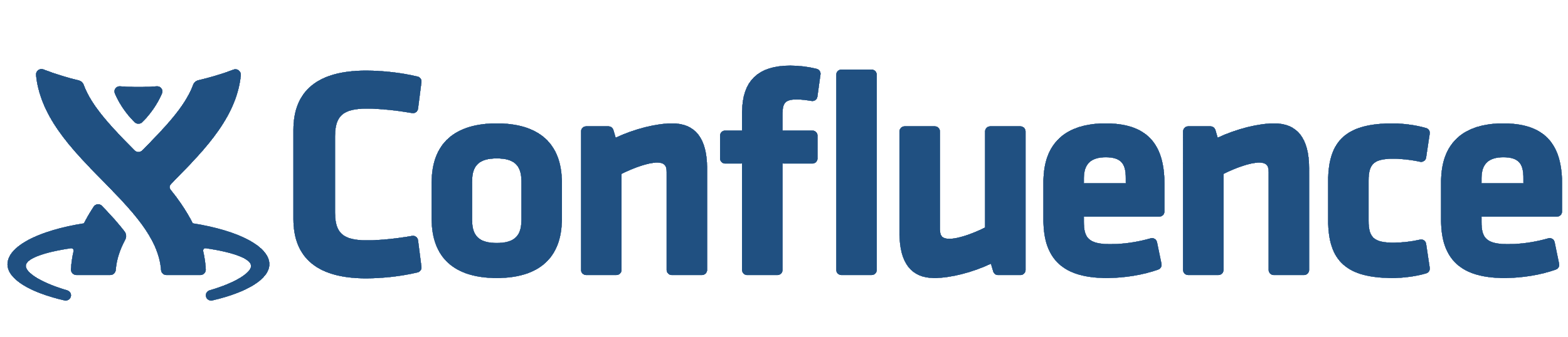 Scouting on external projects/tools
Technical Teams 
WP5, WP6
External projects / tools
TCOM
Interaction with technical WPs
1st EOSC-hub Review, Luxembourg 8-9 Oct 2019
‹#›
Technical Support
22 Communities recorded in the Community Requirements DB
Thematic services, competence centers, business pilots, cases from EOSC Portal or engagement activities
Around 100 user stories and 120 use cases recorded and analysed
109 technical requirements for technical teams (WP5, WP6, WP7) recorded → new service releases

T10.3 is supporting the Early Adopter Programme
Technical reviews of proposals
Shepherding of shortlisted proposals
Identify service and resource providers
Define a technical plan for integration
1st EOSC-hub Review, Luxembourg 8-9 Oct 2019
‹#›
WP10 Effort Planned & Used
WP10: M1-M18 Efforts Planned & Used
1st EOSC-hub Review, Luxembourg 8-9 Oct 2019
‹#›
WP10: Deviations
Deliverable D10.1 “EOSC-Hub Technical Roadmap v1” was delayed (M21) to give priority to define a generic framework to work on EOSC interoperability and integration guidelines
Technical Reference Architecture provided to the EOSC Architecture WG
Framework described in D10.3/D10.4

Proposed changes for the future: 
Deliverable D10.2 “EOSC-Hub Technical Roadmap v2” [M24]
We will ask in the next Amendment to move this to [M32]
Deliverable D10.6 “Requirements and gap analysis report v2” [M24]
We will ask in the next Amendment to move this to [M35]
Milestone MS39 “M10.2 Technical Roadmap v2 revision” [M30]
We will ask in the next Amendment to move this to [M34]
1st EOSC-hub Review, Luxembourg 8-9 Oct 2019
‹#›
WP10 Conclusions
Highlights and main results
First EOSC Technical Architecture (proposal)
Input to the “EOSC Architecture WG” → EOSC Interoperability layer
Feedback collection on-going → survey in the EOSC Secretariat platform
Cross-project Workshop on technical architecture with OpenAIRE and GEANT (June 2019)
Initial specifications for a number of building blocks
Federation services: AAI, Monitoring, Accounting, etc
Common Service: Cloud IaaS, Cloud Container, PaaS, Data Repository, etc
First EOSC Hub Technical Roadmap
Ongoing collaborations with RDA 
22 internal & external user communities supported 
> 100 user stories & use cases analysed
> More than 100 technical requirements defined for WP5/WP6,WP7
1st EOSC-hub Review, Luxembourg 8-9 Oct 2019
‹#›
Future plans
Enhance the proposal for the EOSC Technical Architecture
Feedback from relevant stakeholders
Liaison with EOSC Architecture WG
Organise a Workshop to discuss an enhanced version of the EOSC Technical Architecture
Release the first set of EOSC Technical Specifications for external comments
Involve other key actors in the definition of the EOSC Technical Specifications
Updated Technical Roadmap
Continue the collaboration with RDA
Continue Technical Support activities
1st EOSC-hub Review, Luxembourg 8-9 Oct 2019
‹#›
donvito@infn.it